POSSESIVE ADJECTIVES
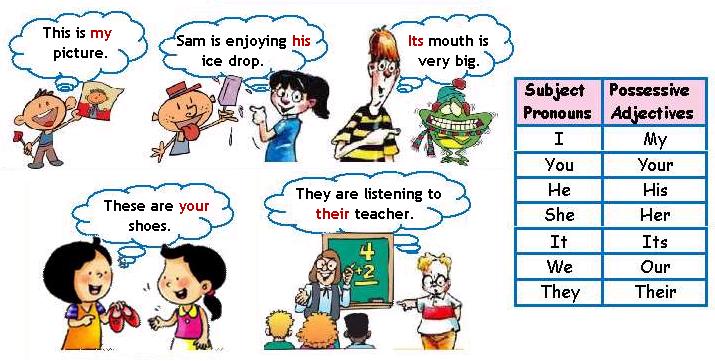 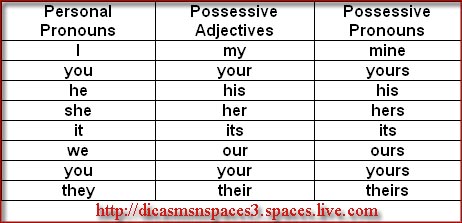 POSSESIVE ADJECTIVES
1.The boy likes _________school.

2.Mary sees_______ mother every day.

3.My friends bring ________children to our place on Saturdays.

4.The cat eats ________food quickly.

5.I often forget ________key.

6.You write in ________book in class.

7.We bring_______ pencils to class.

8.The men always bring_______ wives to the party.

9.Mr Adams teaches_________ class in the morning.

10.She likes to give presents to________ grandchildren.
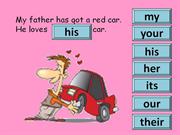 1 He's from Spain.______ name's Alberto. 
 
2 They're married. ________children's names are Lauren and Daniel. 
 
3 We're brothers. ________parents are French.
  
4 She's eight._______ brother's nine.  

5 I'm British._______ name's Peter.  

6 You're students. _________books are in the classroom.
7. My friend John has a new dog, _______old dog died last week.  

8. Mary hates when somebody touches_______ car. 
 
9. The students must bring ________certificates tomorrow.  

10. Harry Potter has learned how to use ______wand.  

11. Don't use Martin's cup! It's _______!  

12. Susan visits ______friends when she goes to England.
POSSESIVE PRONOUNS
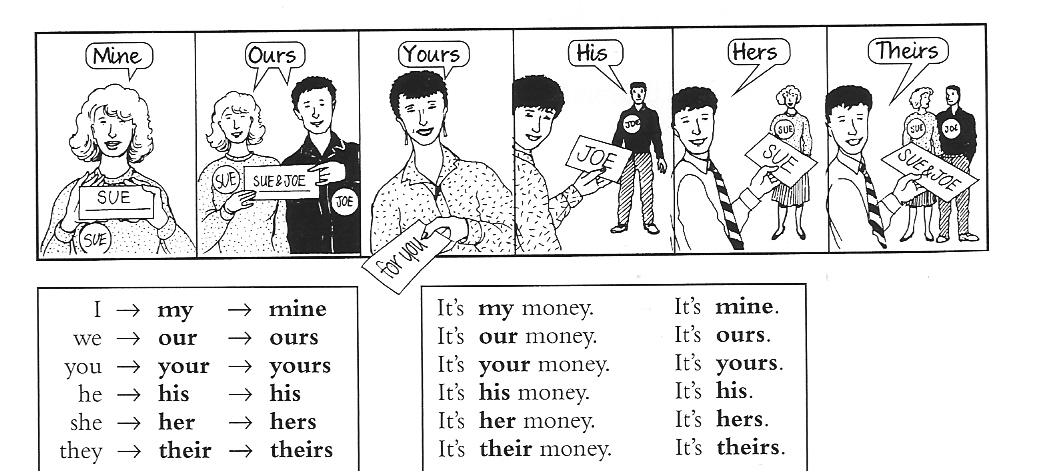 POSSESIVE PRONOUNS

Complete the following with possesive pronouns
I have a bike. The bike is ____________.

Mum and I have a boat. The  boat is ________.

The horse has an apple. The apple is _________.

John and Max have a skateboard. The  skateboard is ______________.

You have a dog. The dog is _______________.

Max and you have a house.  The house is ____________.

Susan  has a very nice car. The car is _____________.
Complete the following sentences using possesive pronouns

Jane has already eaten her lunch , but I'm saving_______ until later

She has broken__________ leg. 

My mobile needs to be fixed, but(CARLOS’ )_________ is working. 

Ann computer’s is a Mac, but(my) _________is a PC. 

We gave them___________ telephone number, and they gave us . 

My pencil is broken. Can I borrow (your)___________? 

Your car is cheap, but (Susan´s)_________ is expensive . 

You can't have any chocolate! It's all(my)  __________ !